Phénomène observable la nuit
Étoile filante
Aurores boréales
province
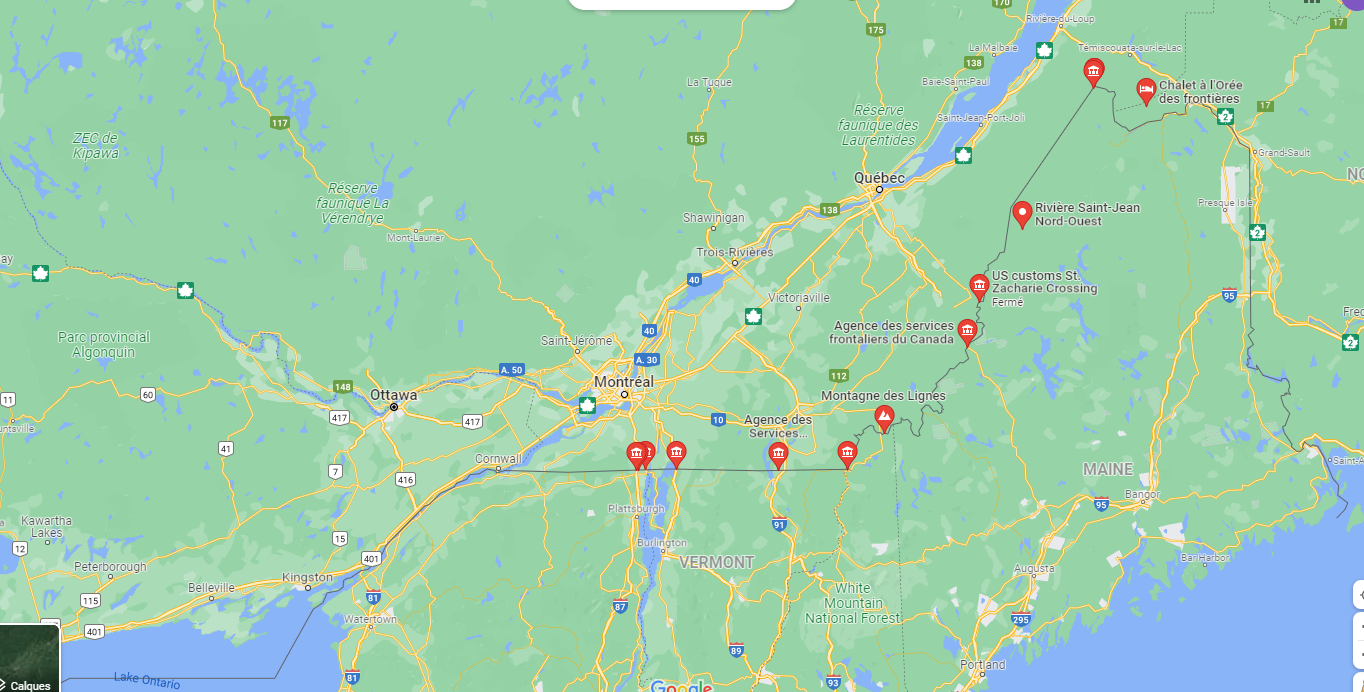 Mrc
Localité